The Holy War
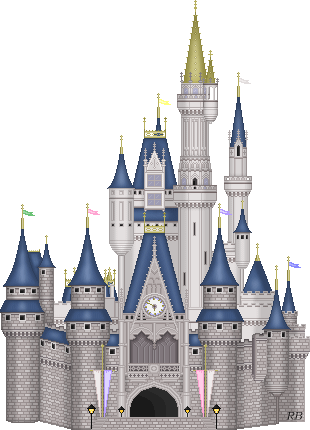 Week 14
Emmanuel makes a final speech to the town
Goals
To gain a greater understanding of the spiritual warfare in which we are engaged.
To develop a greater awareness of the methods employed by Satan.
To deepen our appreciation for the grace of God in saving sinners.
To learn more about ourselves through empathizing with Mansoul (Mansoul = me)
Synopsis
Emmanuel makes a final speech to the town
The Final State of the Town
“[Unbelief] and some few more of the subtlest of the Diabolonian tribe, did yet remain in Mansoul, to the time that Mansoul left off to dwell any longer in the Kingdom of Universe.
But they kept them to their dens and holes: if one of them did appear, or happen to be seen in any of the streets of the town of Mansoul, the whole town would be up in arms after them; yea, the very children in Mansoul would cry out after them as after a thief, and would wish that they might stone them to death with stones.
And now did Mansoul arrive to some good degree of peace and quiet; her Prince also did abide within her borders; her captains, also, and her soldiers did their duties; and Mansoul minded her trade that she had with the country that was afar off; also she was busy in her manufacture.”
5
6
Emmanuel’s Summons
When the town of Mansoul had thus far rid themselves of so many of their enemies, and the troublers of their peace, the Prince sent to them, and appointed a day wherein he would, at the market-place, meet the whole people, and there give them in charge concerning some further matters, that, if observed, would tend to their further safety and comfort, and to the condemnation and destruction of their home-bred Diabolonians.
7
Emmanuel’s Speech
Past (basis)
I have loved you.
I have delivered you.
I have secured you.
I have forgiven you.
I have given you grace.
Future (hope)
I will bring you to glory.
I will permanently remove all evil and fear.
I will cause you to fellowship with those who have gone on before.
8
Emmanuel’s Speech
Present (commands and explanation)
Keep yourselves clean.
Remember my love and walk in it.
You will live through me.
Nothing can hurt you but sin.
There are reasons why I have allowed some Diabolonians to remain.
Show me your love.
Care for your spiritual disciplines.
Live by faith.
Remember that my love is constant and hold fast, till I come.
9
The Blessing of Diabolonians?
Why did Emmanuel allow some of the Diabolonians to remain yet within the town and drive them out slowly?
To keep the townsmen watchful
To cause them to prize their grace and mercy
To cause them to remember their former condition
To keep them strong against their enemies without
To drive them to Shaddai
To make petitioning desirable to them
To keep them humble
10
Testimonies
11
Snippets
“I have singled you out from others, and have chosen you to myself, not for your worthiness, but for mine own sake” (Deut. 7)
“I came to thee first by my law, then by my gospel, to awaken thee, and show thee my glory”
“[I] would not suffer thee to be lost, as thou most willingly wouldst have been”
“[I] afflicted thee on every side, that I might make thee weary of thy ways”
“When I had gotten a complete conquest over thee, I turned it to thy advantage.”
“[I gave you grace] to make thee meet for my Father's presence, blessing, and glory; for thou, my Mansoul, art created to be prepared unto these.”
“[I will rebuild this town in my Father’s kingdom, and] there will I make it a spectacle of wonder, a monument of mercy, and the admirer of its own mercy.”
“Life shall there last longer than here you are able to desire it should; and yet it shall always be sweet and new.”
12
Snippets
“When your garments are white, the world will count you mine . . . so shall thy King greatly desire thy beauty.”
“Wash often in my fountain.”
“I have offtimes delivered thee . . and for all this I ask thee nothing, but that thou render not to me evil for my good; but that thou bear in mind my love . . . Of old, the sacrifices were bound with cords to the horns of the alter.”
“Nothing can hurt thee but sin . . . take heed of sin, my Manoul.”
“Stand for me, thy Friend . . . and I will stand for thee before my Father, and all his court. Love me against temptation, and I will love thee notwithstanding thine infirmities.”
13
Final Exhortation
Remember, therefore, O my Mansoul, that thou art beloved of me: as I have, therefore, taught thee to watch, to fight, to pray, and to make war against my foes; so now I command thee to believe that my love is constant to thee. 

O my Mansoul, how have I set my heart, my love upon thee! 

Watch. 

Behold, I lay none other burden upon thee, than what thou hast already.
14
Hold fast, till I come.
15
The Holy War
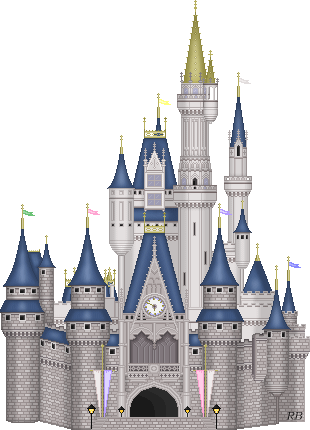